проект «Эколята-дошколята»
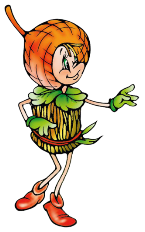 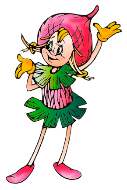 Подготовила: воспитатель Франчук В.И.
2022г
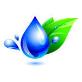 АктуальностьСовременные проблемы взаимоотношений человека с окружающей средой могут быть решены только при условии формирования экологического мировоззрения у всех людей, повышения их экологической культуры. Сегодня всё больше стран, в том числе и Россия, присоединяется к реализации концепции «устойчивого развития», согласно которой человечество должно согласовывать свою деятельность с законами природы, изменять потребительское отношение к природе на признание её самоценности. Важным условием перехода современного общества к «устойчивому развитию» является экологическое образование. Экологическое образование возводят в разряд первостепенных государственных проблем. Подразумевается создание системы непрерывного экологического образования, первой ступенью которой является дошкольная. Именно в дошкольном возрасте закладываются основы мировоззрения человека, формируется его отношение к окружающему миру. Познание ребёнком окружающего мира обязательно включает и познание природы. Очень важно с ранних лет развивать в детях умение созерцать природу, наслаждаться ею, вглядываться в неё и вслушиваться. В.С. Сухомлинский считал необходимым вводить малыша в окружающий мир природы так, чтобы каждый день открывал в нём что-то новое для себя, чтобы он рос исследователем, чтобы его шаг был путешествием к истокам чудес в природе, облагораживал сердце и закалял волю.
“Как у маленького деревца, еле поднявшегосянад землёй, заботливый садовник укрепляеткорень, от мощности которого зависит жизньрастения на протяжении нескольких десятилетий,так воспитатель должен заботиться овоспитании у своих детей чувства безграничнойлюбви к Родине”.В. А. Сухомлинский
Цель проекта
Формирование у детей богатого внутреннего мира и системы ценностных отношений к природе,  её животному и растительному миру. Развитие внутренней потребности любви к природе, и как следствие, бережного отношения к ней, воспитание у детей культуры природолюбия.
Задачи:
Познакомить с разнообразием животного и растительного мира его малой Родины, показать неповторимость величия, силу и красоту природы.
Способствовать развитию понимания ребёнком неразделимого единства человека и природы, через активное участие в природоохранной и экологической деятельности.
Разработать и внедрить в учебно-образовательный процесс ДОУ, новых инновационных инструментов, форм, методов и приемов, способных сформировать у ребенка чувство любви, бережное и уважительное отношения к природе.
Расширить представление родителей о том, что в природе ничто не исчезает бесследно и очень важно научить ребенка защищать природу, любить её и уметь охранять.
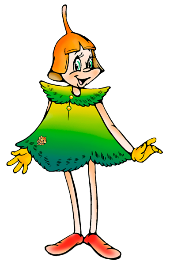 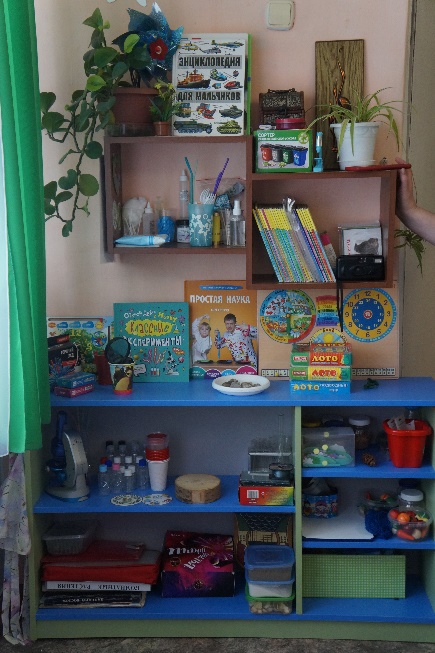 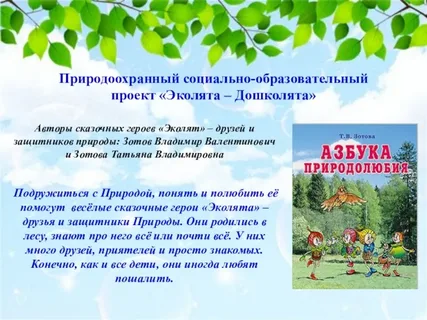 Игра-путешествие «Будь природе другом»  мероприятие «Защитим животных»
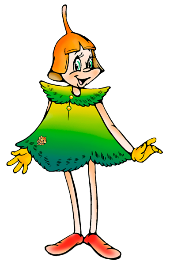 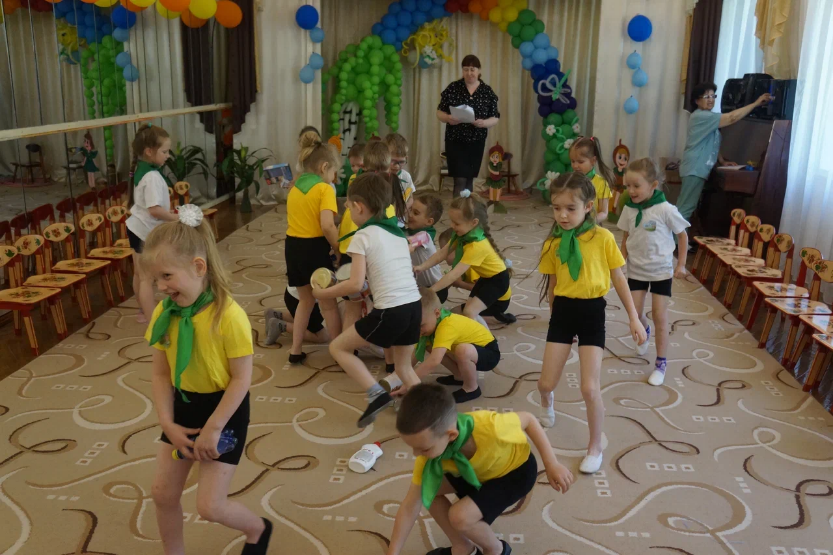 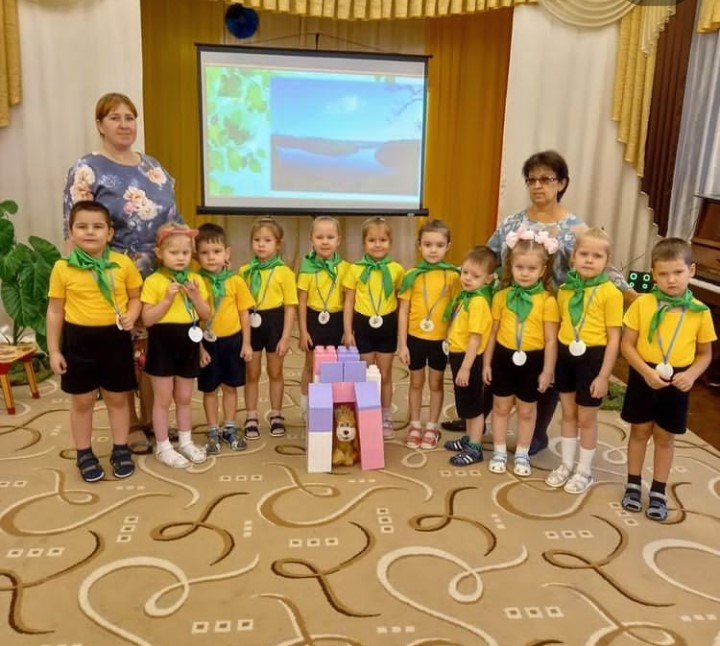 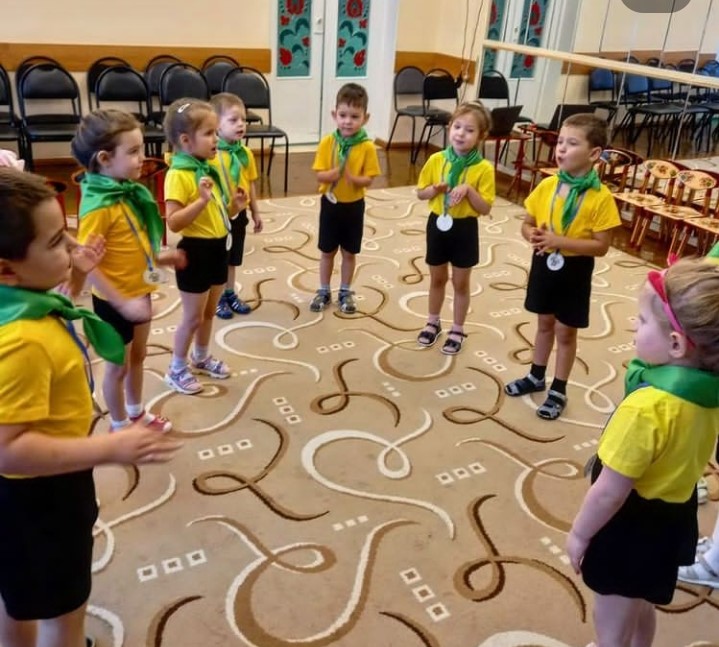 Мероприятие «Это земля твоя и моя»                                                         Мероприятие «Любите и берегите животных»
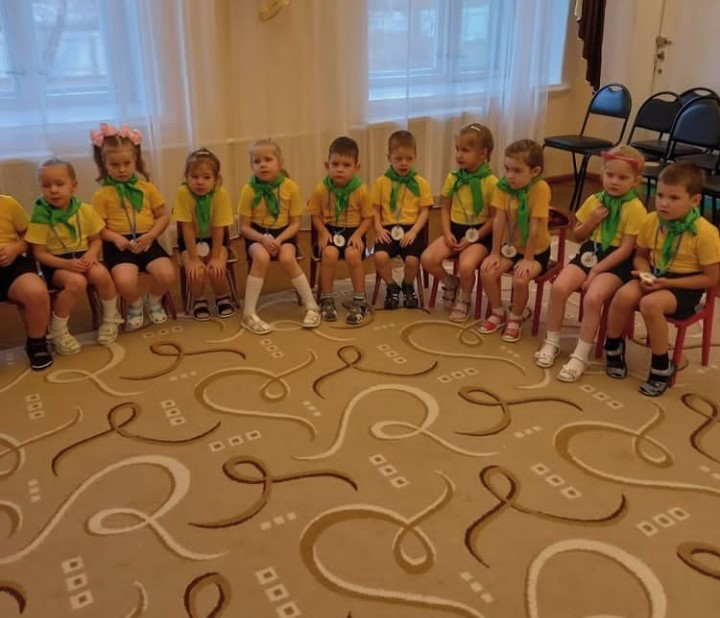 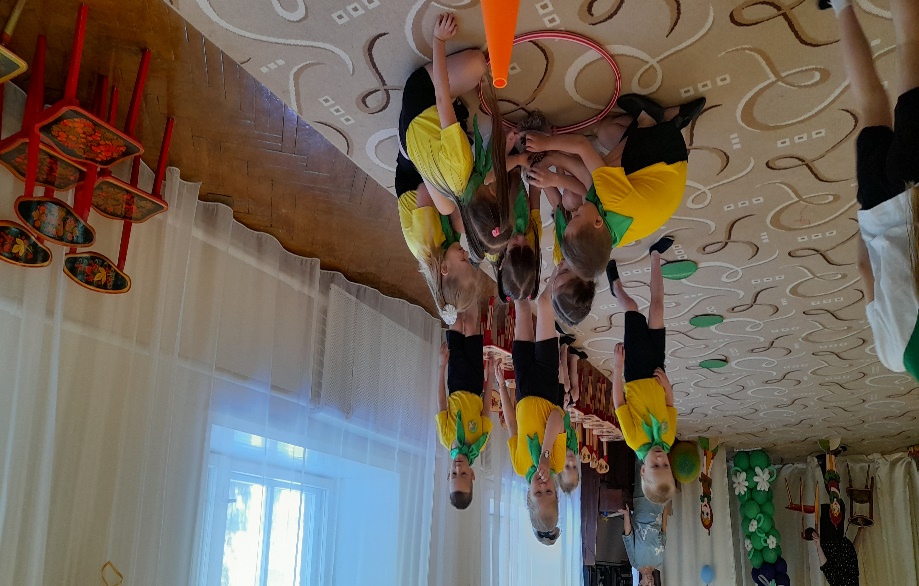 Познавательно-игровой досуг «Домашние животные наши верные друзья»
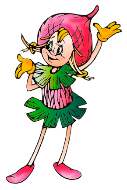 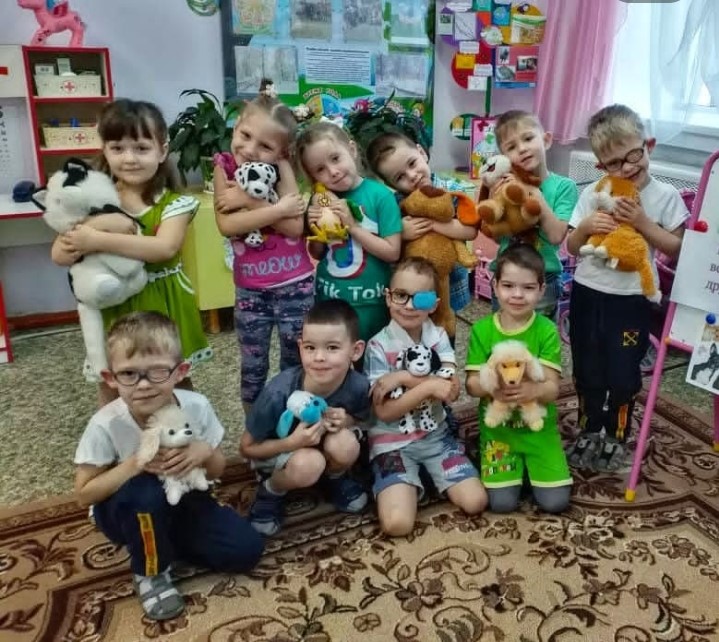 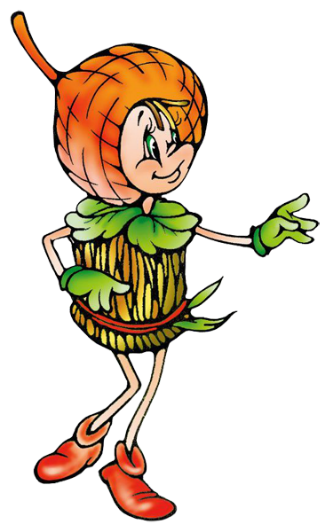 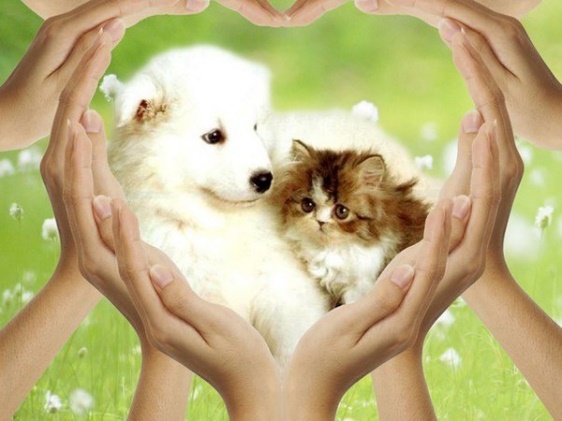 Эколого-спортивный праздник                             «Будь природе верным другом»
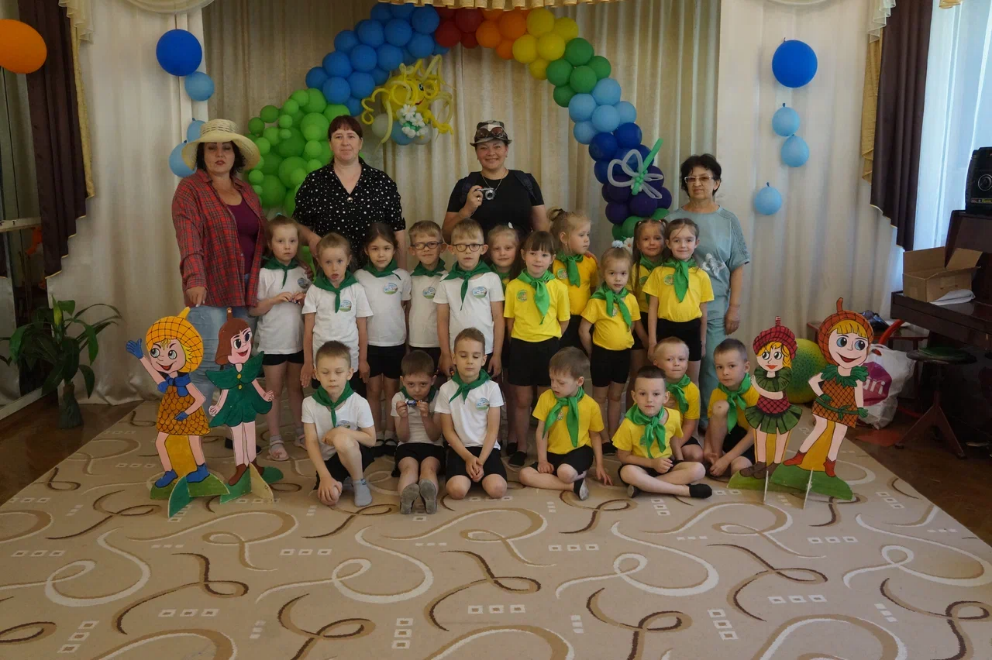 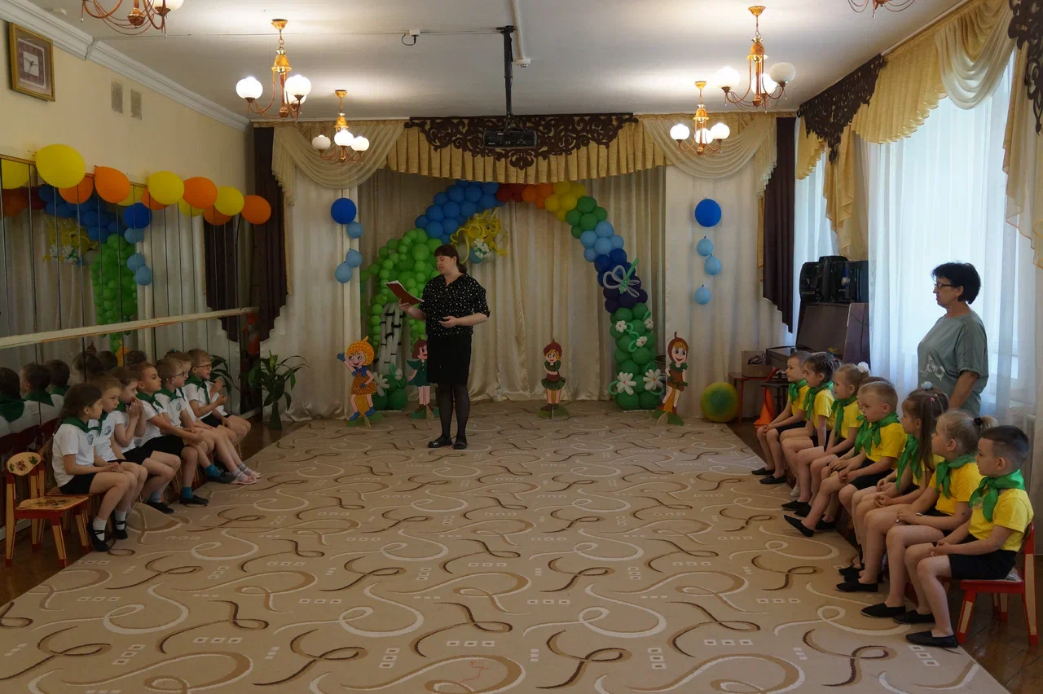 Акция «Спасите речку»
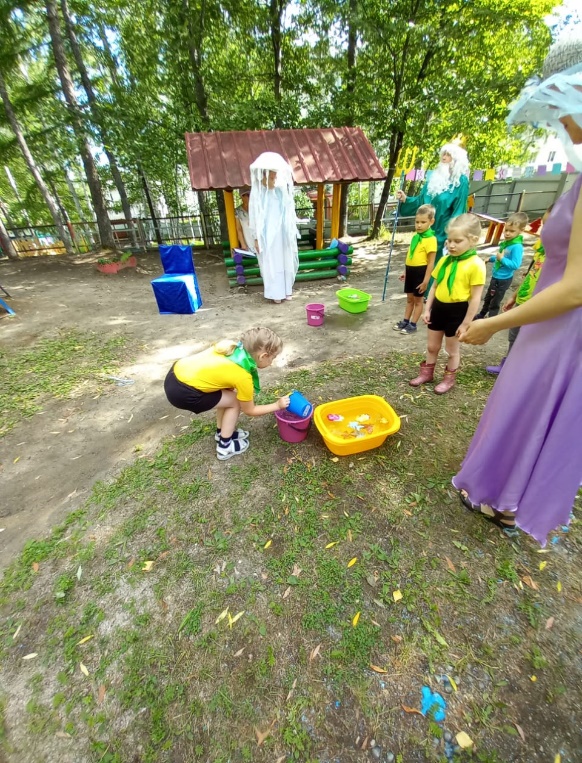 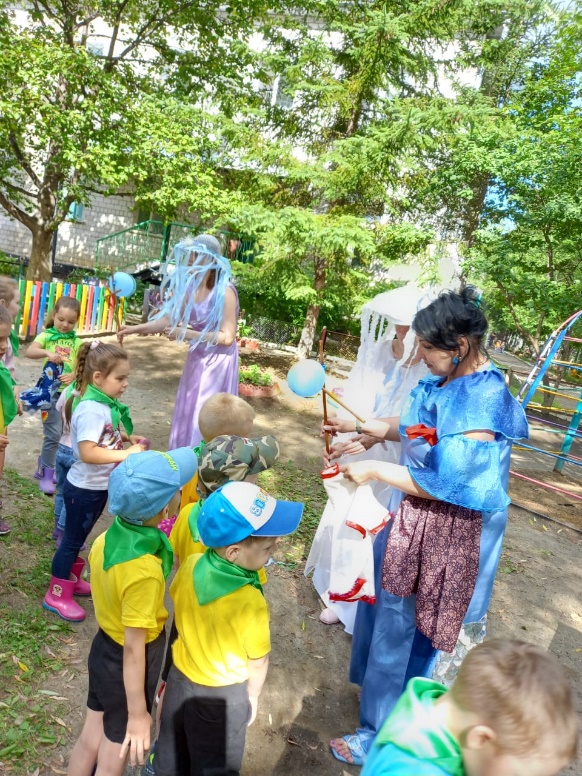 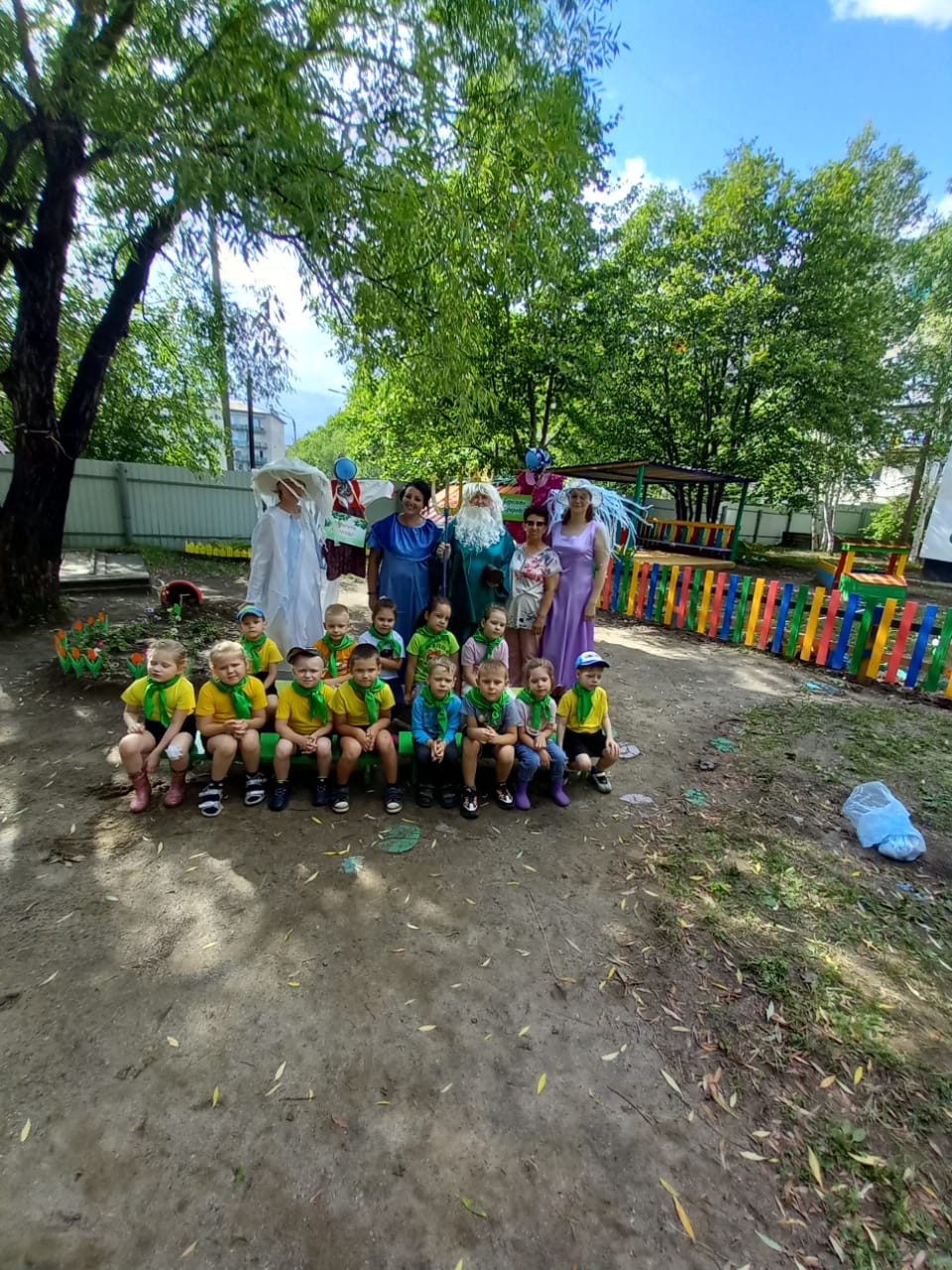 Час Земли
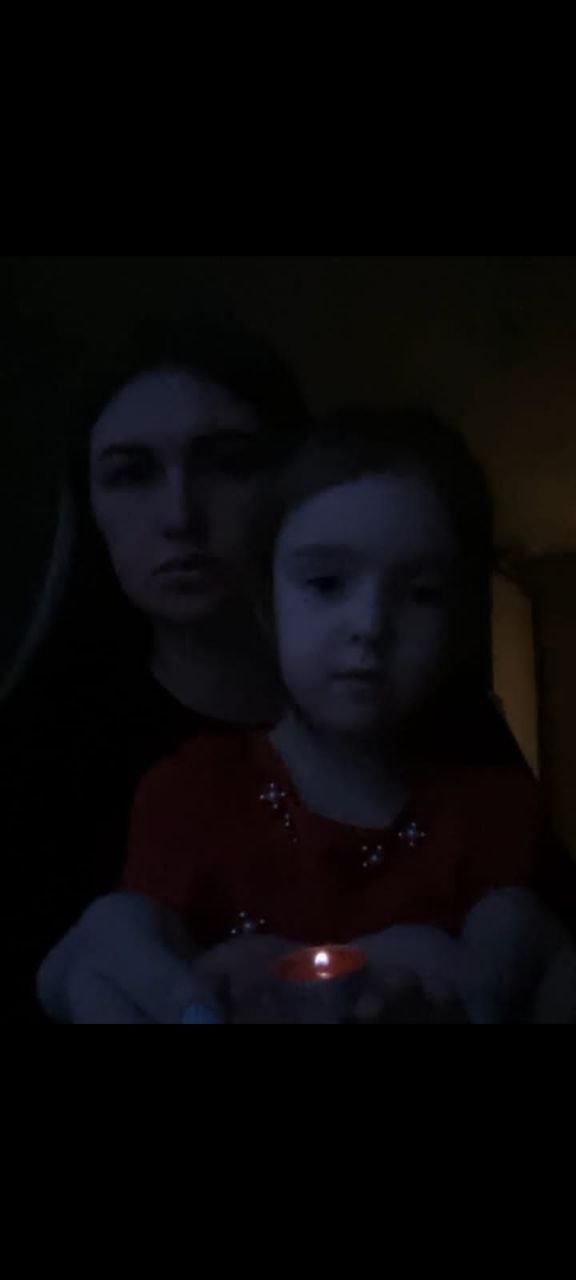 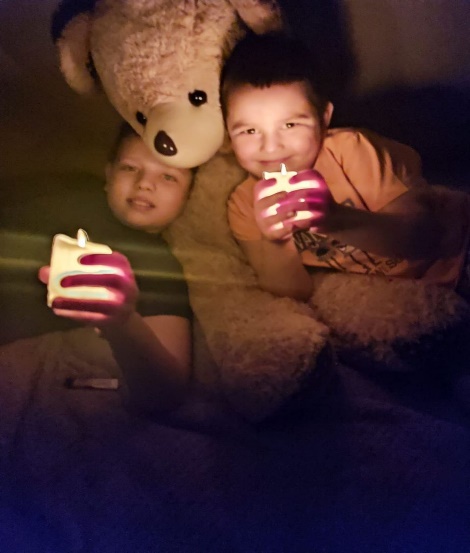 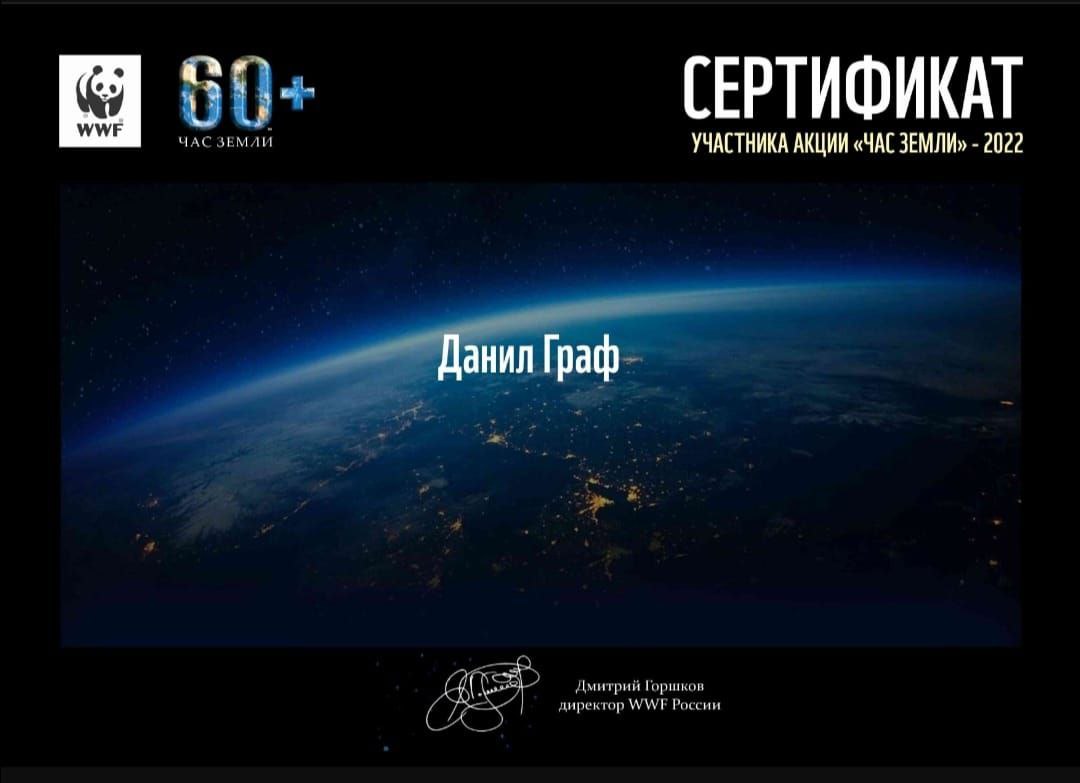 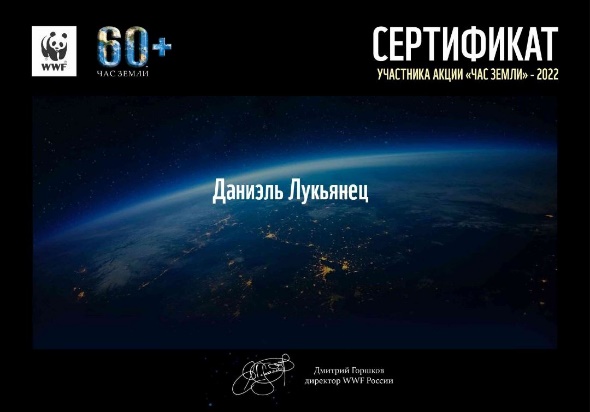 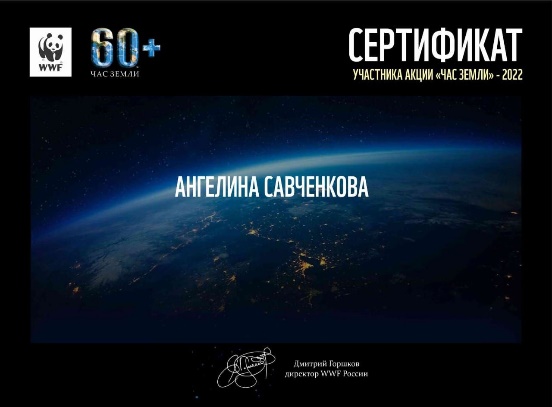 Городская экологическая акции                                            «Подари книжке вторую жизнь, спаси дерево.
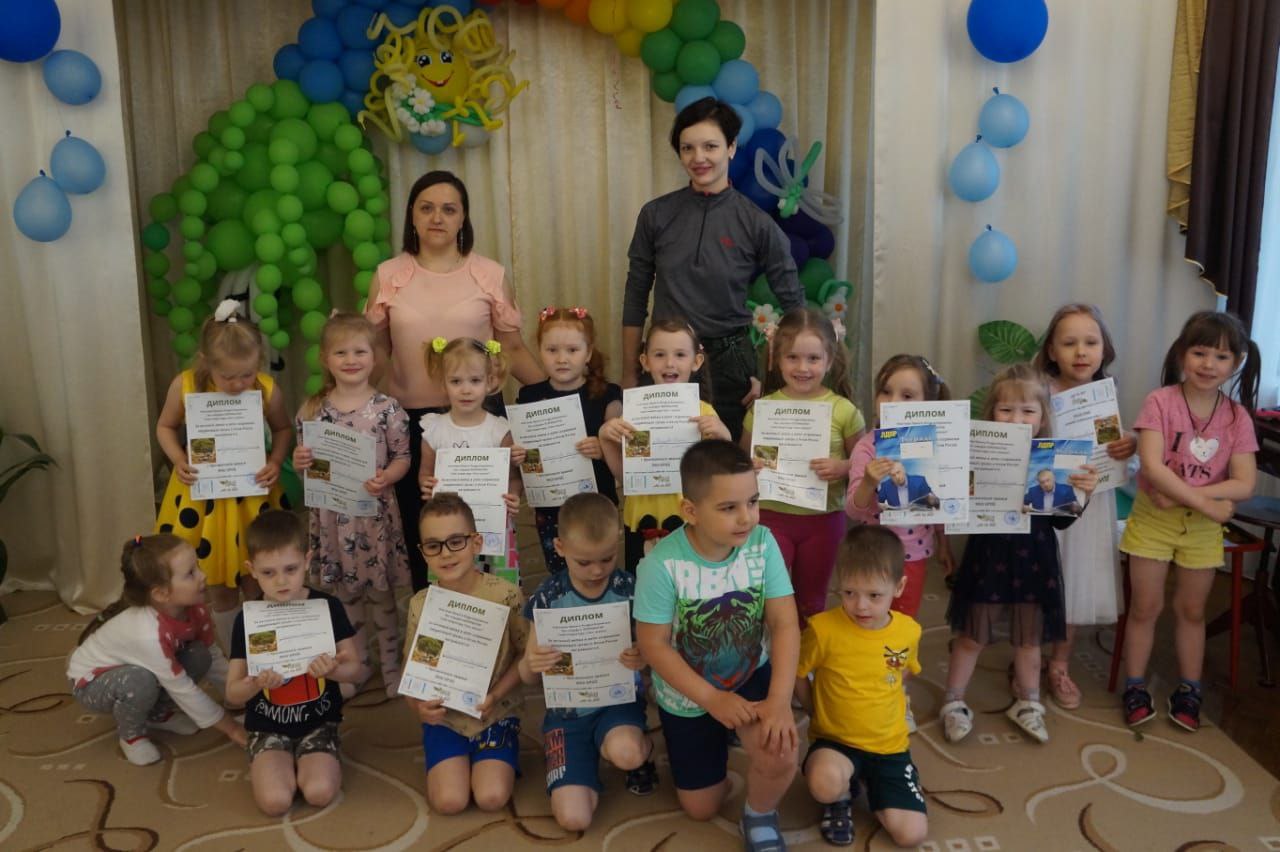 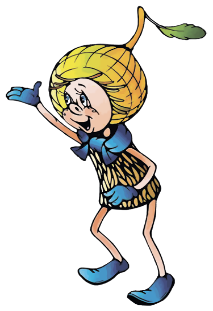 ЭКОЛОГИЧЕСКАЯ АКЦИЯ                            «Батарейки сдавайтесь!»
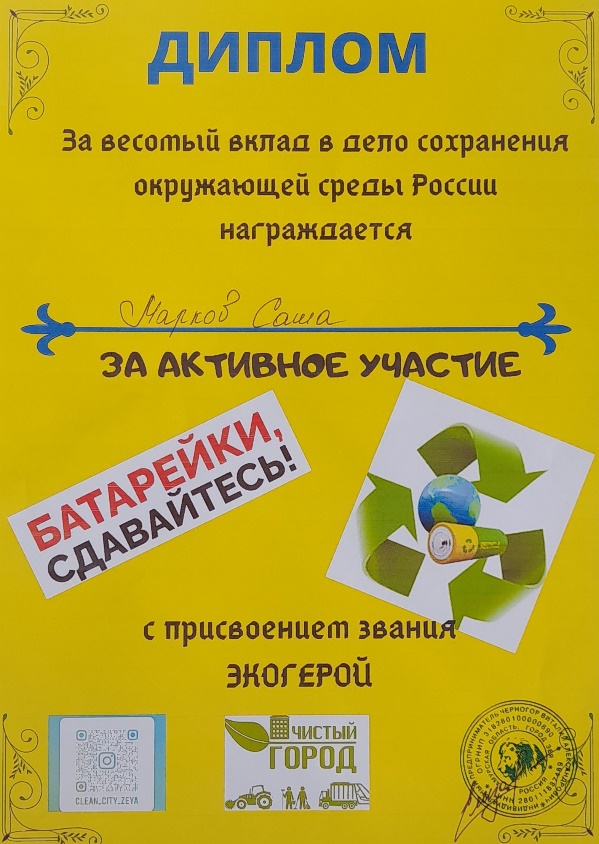 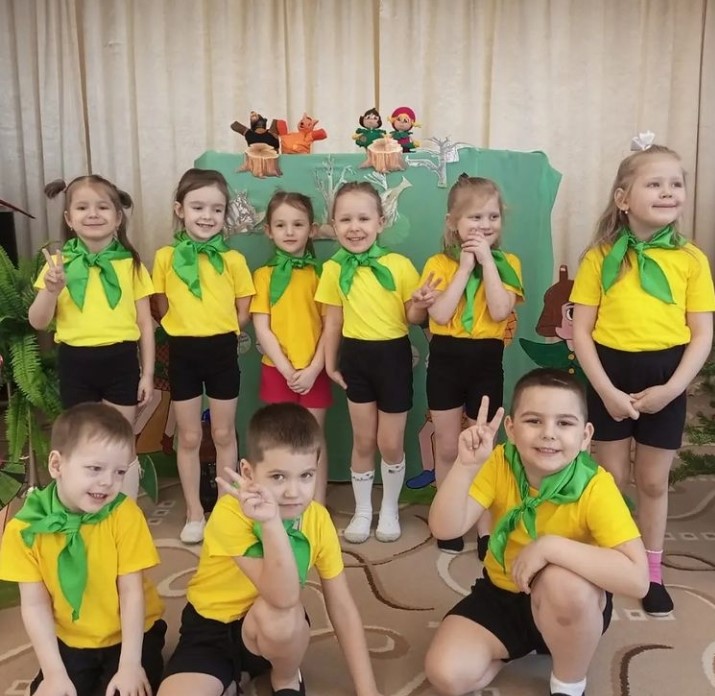 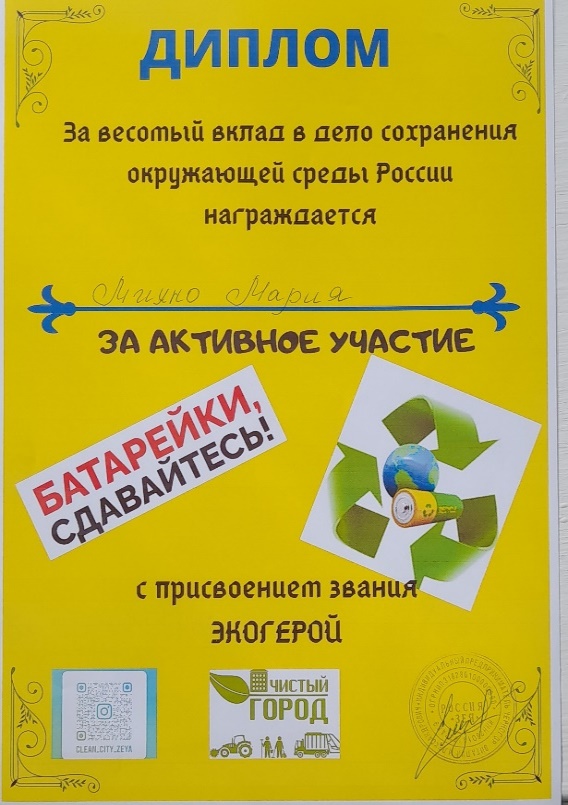 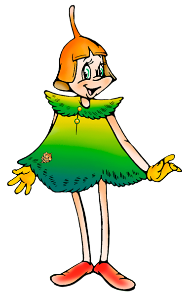 Огород на подоконнике
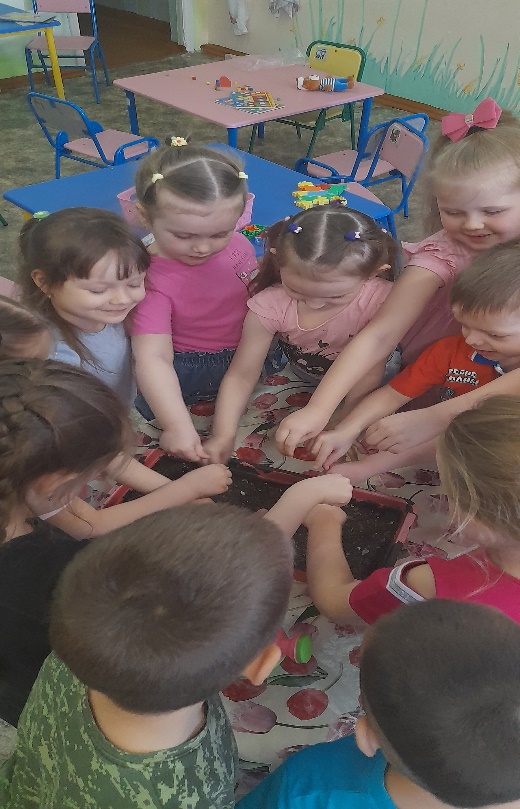 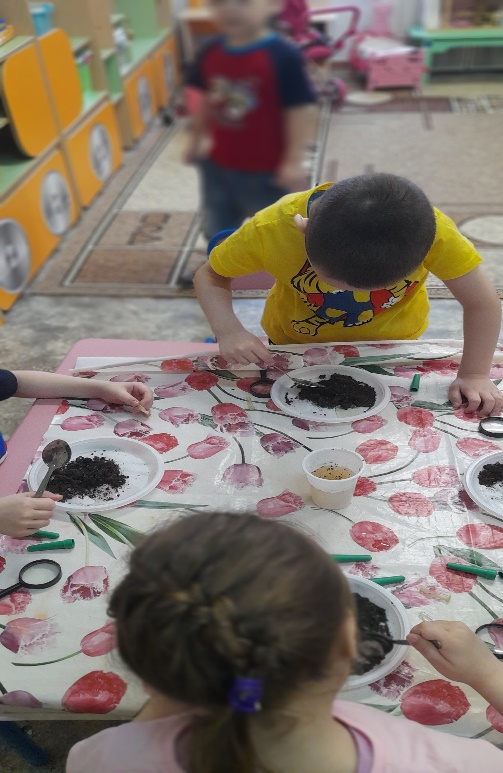 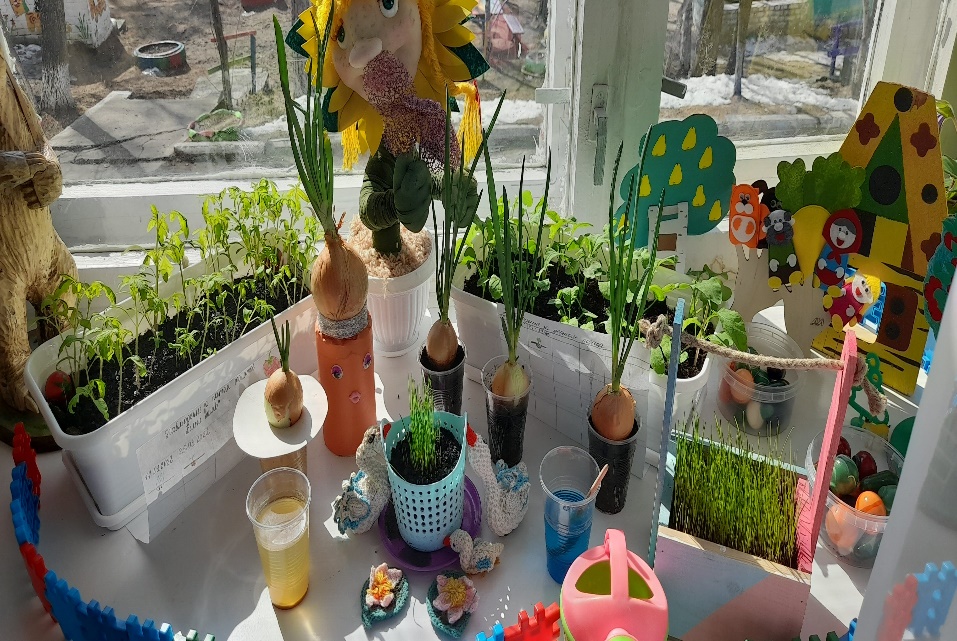 ГОСТЬ В ГРУППЕ, 
сотрудник Зейкого заповедника, Чемирская Дарья Сергеевна.
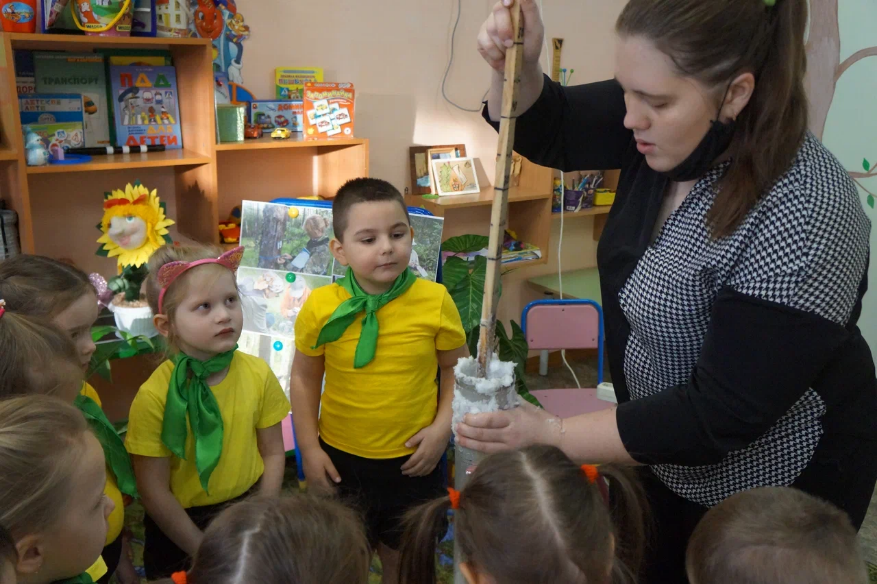 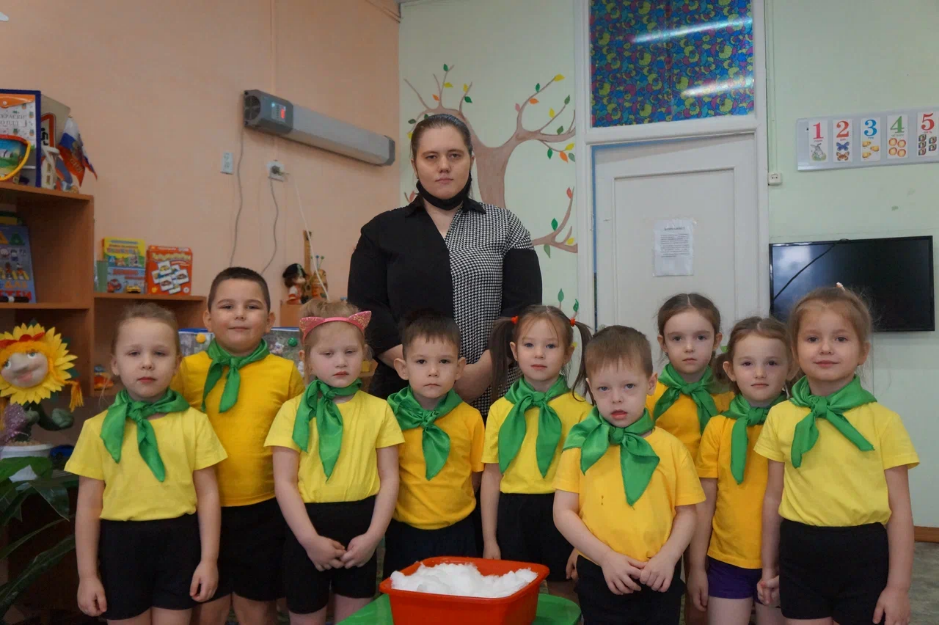 Наши достижения
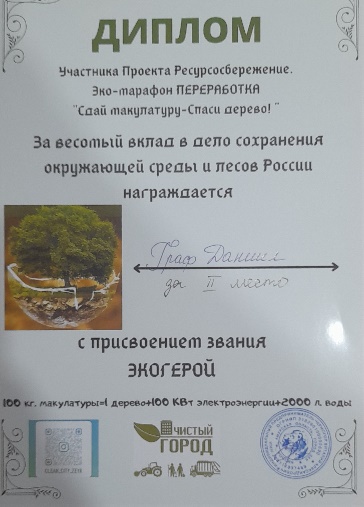 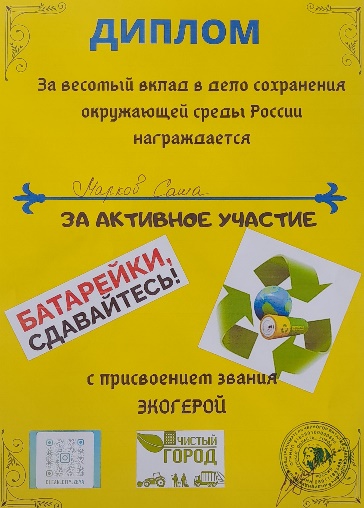 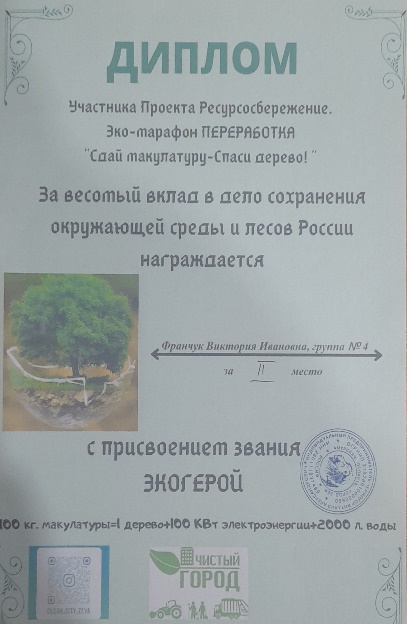 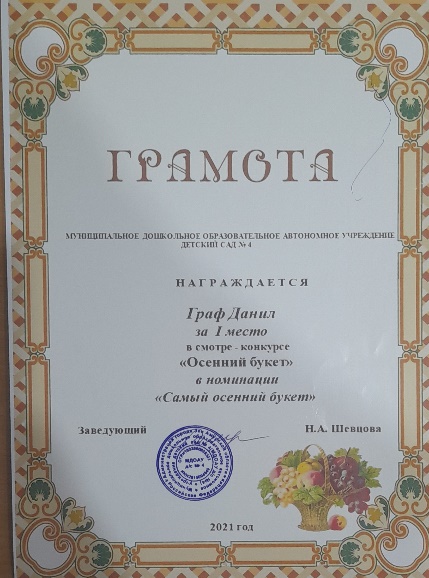 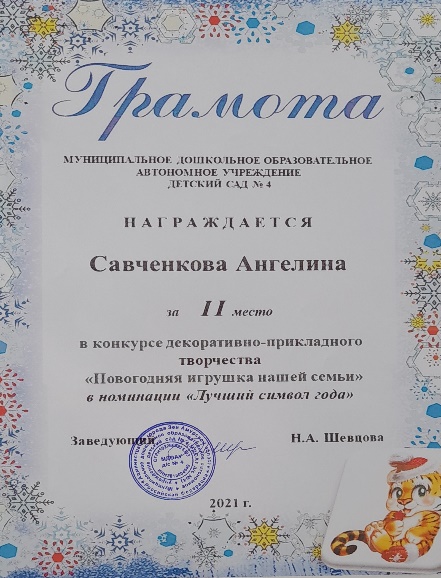 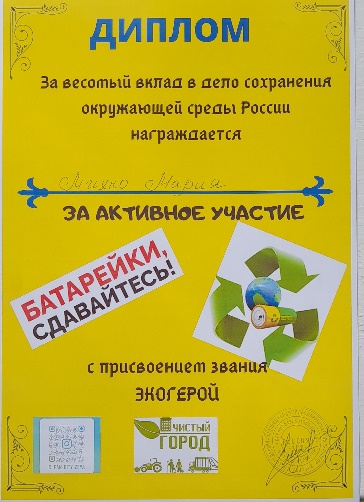 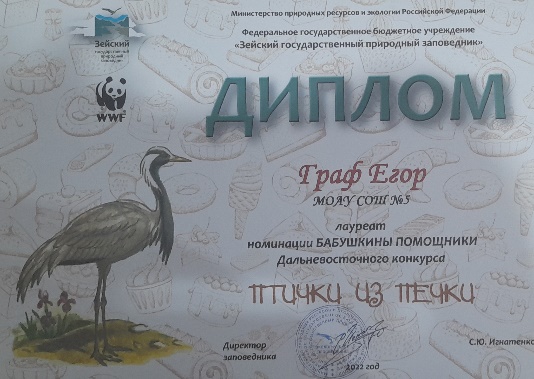 Работа с родителями
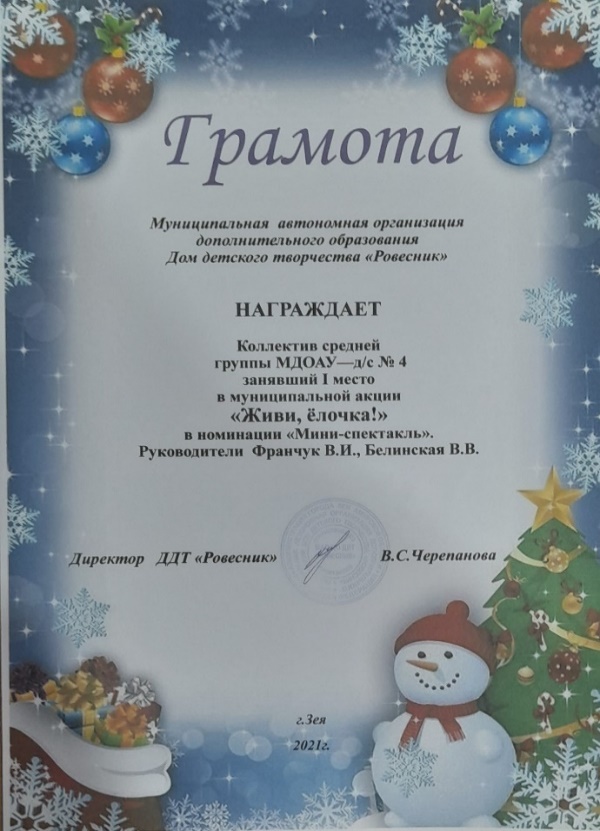 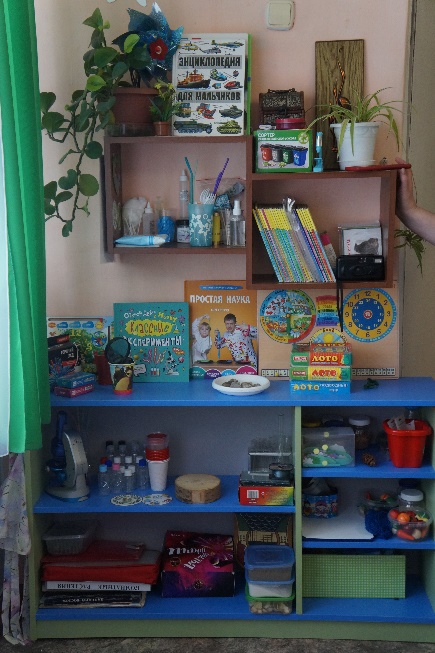 Мир, окружающий ребёнка,- это прежде всего мир природы с безграничным богатством явлений, с неисчерпаемой красотой. Здесь, в природе, вечный источник детского разума.                                           В. Сухомлинский